Инвестиционный паспорт объекта________________________________________________________________________________________________________________________________________
НАИМЕНОВАНИЕ ОБЪЕКТА: Административное здание
АДРЕС: г. Бендеры, с. Гиска, ул. Студенческая,1
Характеристика инвестиционной площадки
Местонахождение объекта
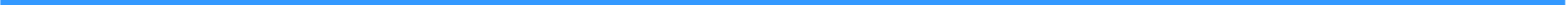 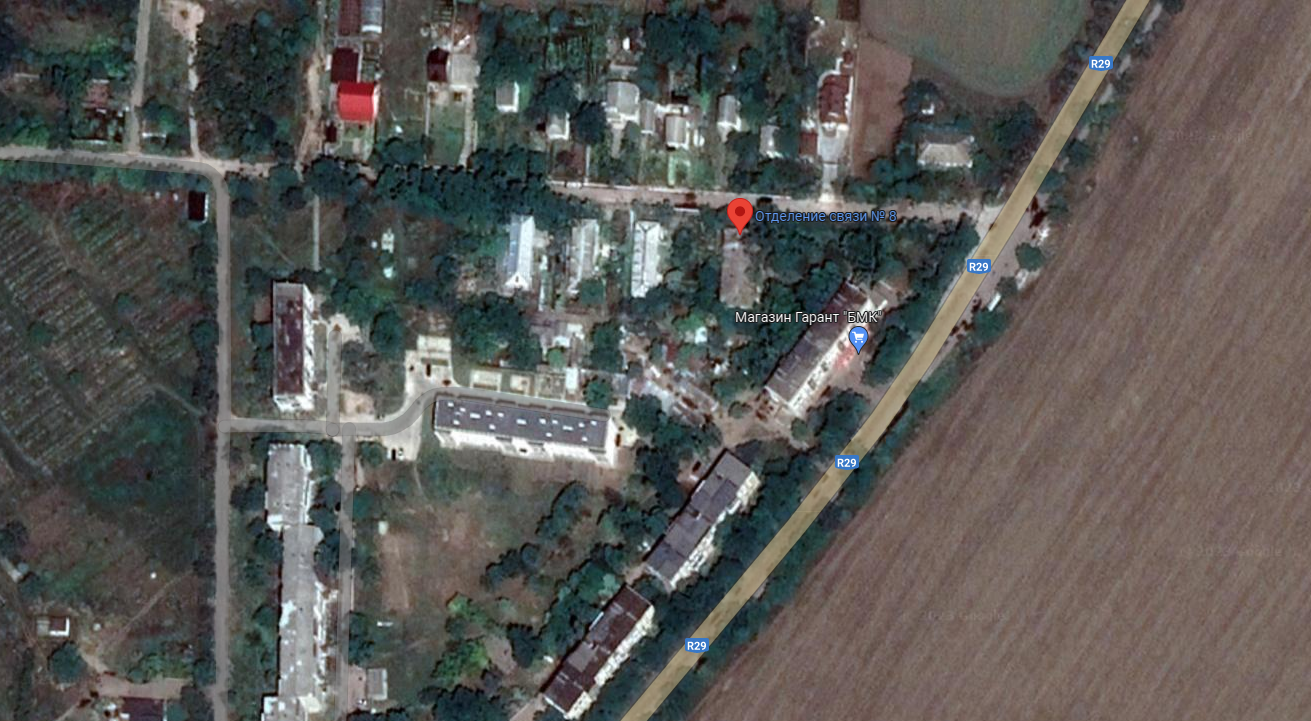 Фотогалерея
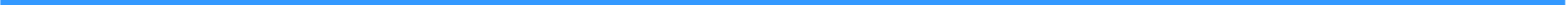 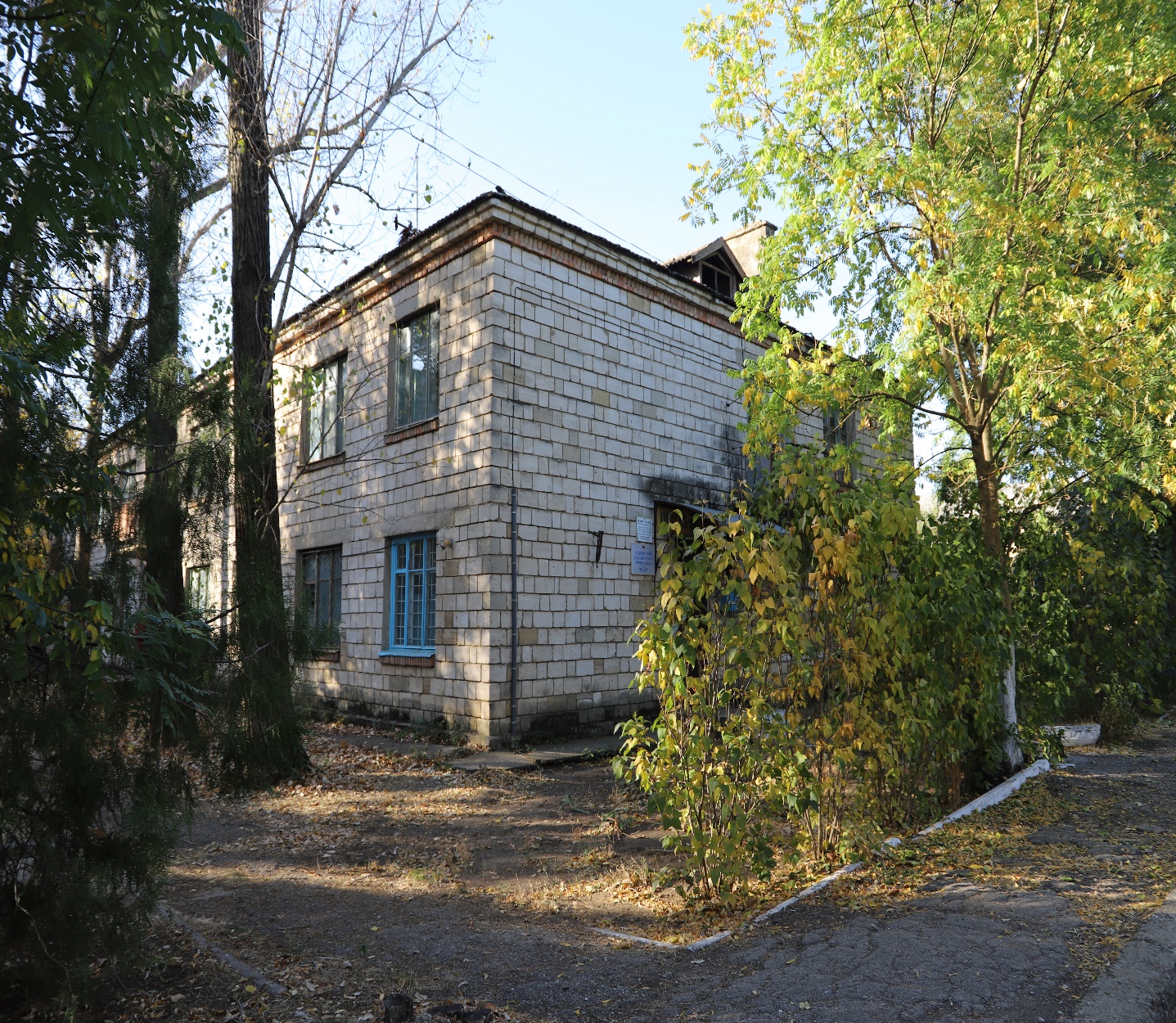 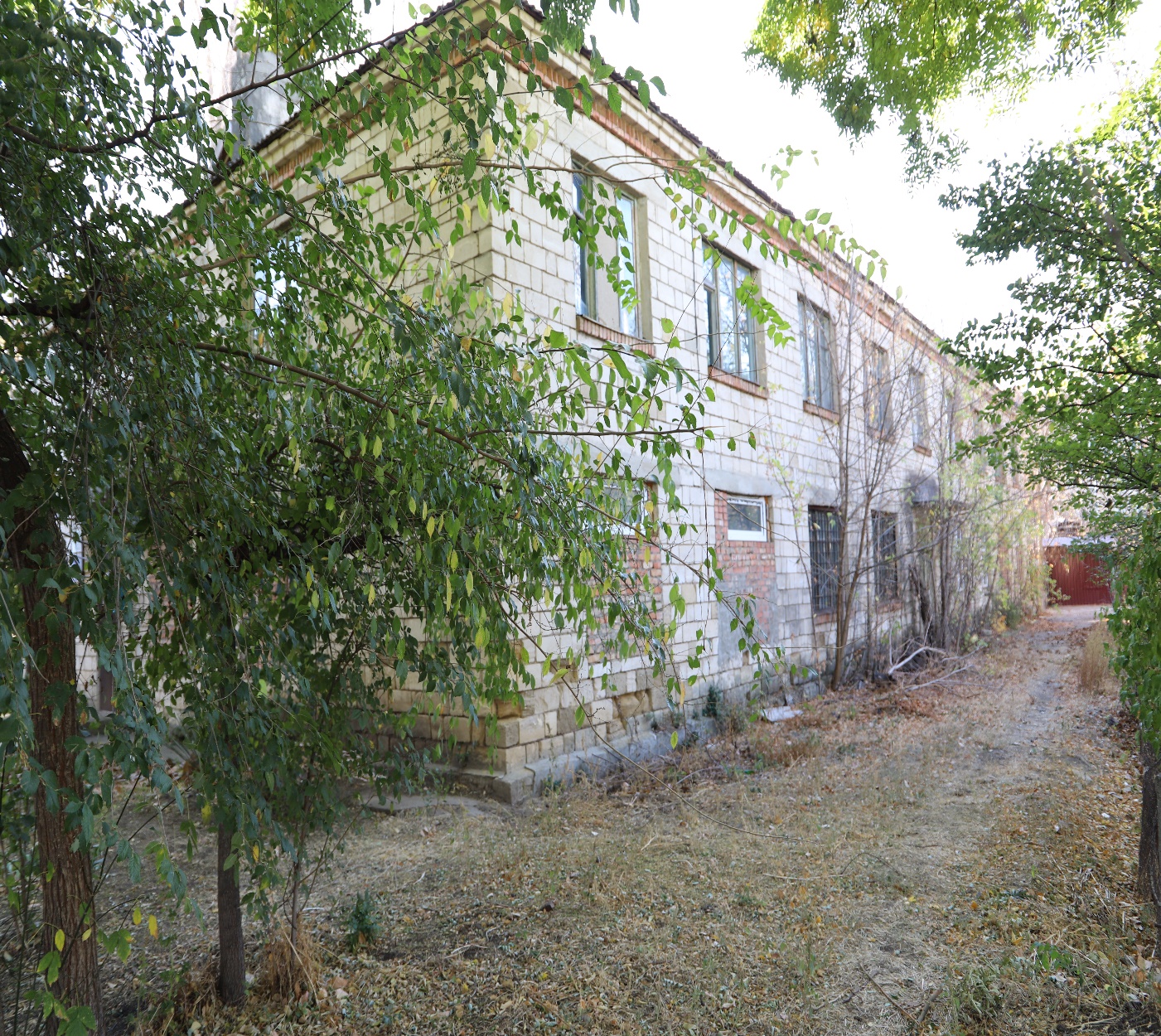 Фотогалерея
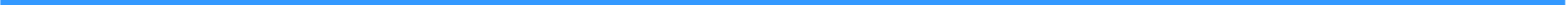 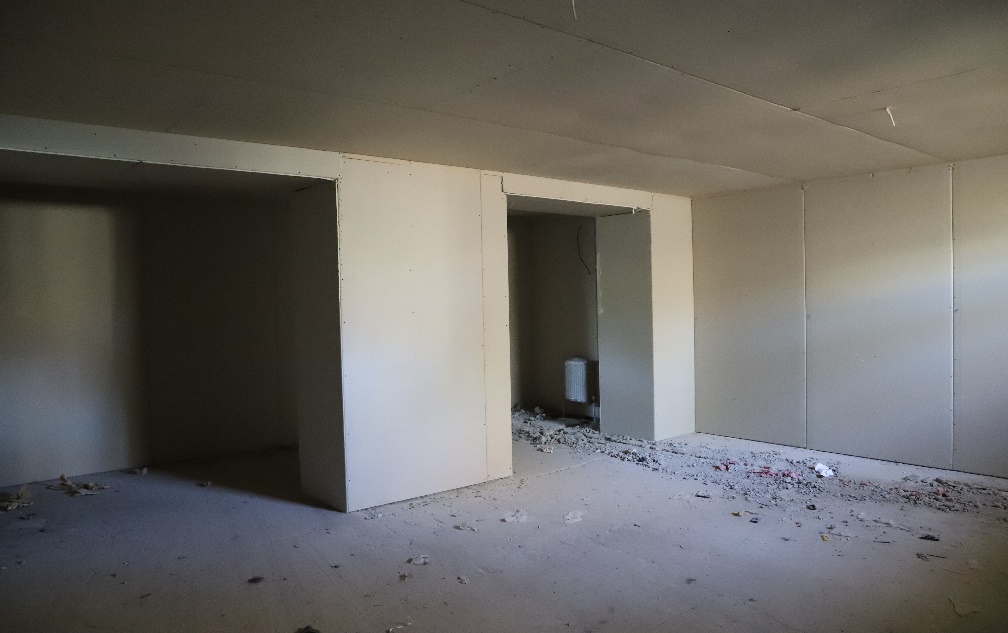 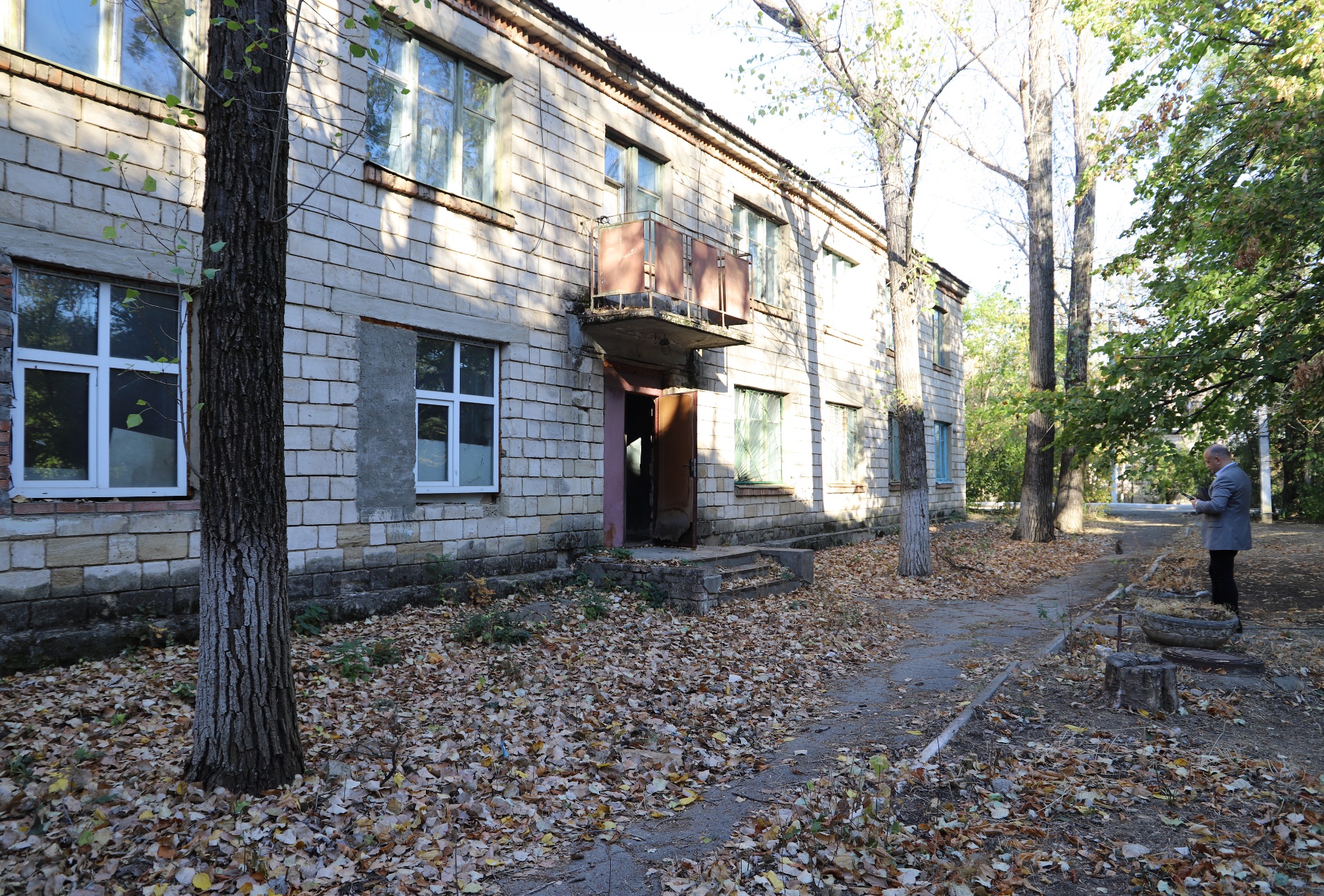 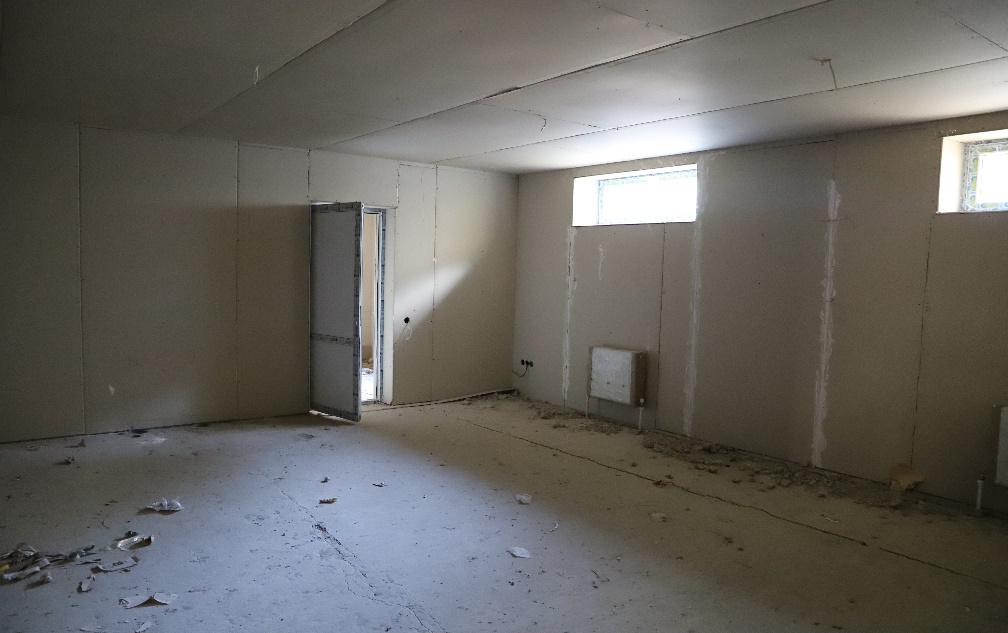 Фотогалерея
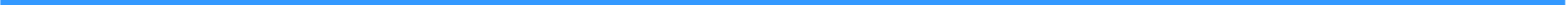 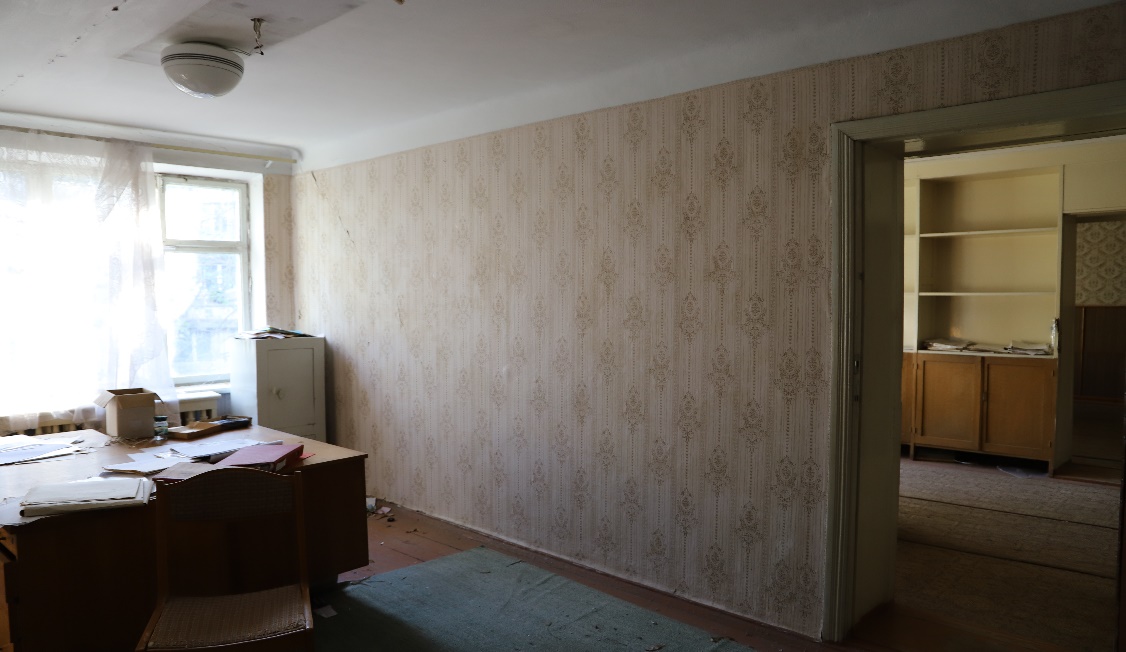 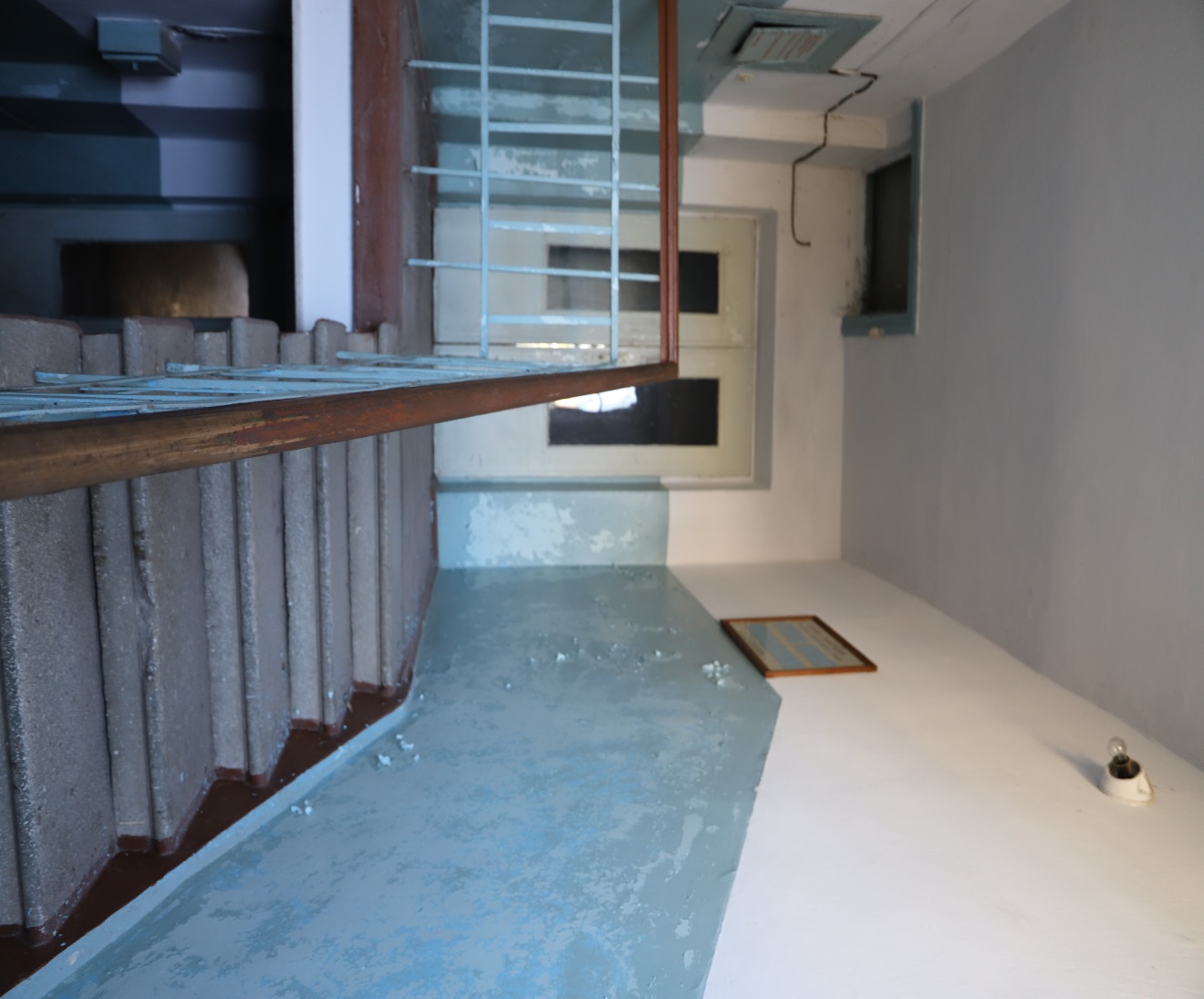